U-ETDS
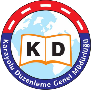 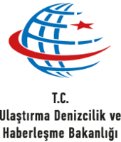 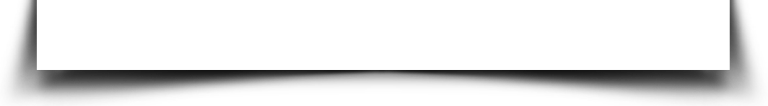 Ulaştırma Elektronik Takip ve Denetim Sistemi
www.kugm.gov.tr
www.yourcompany.com
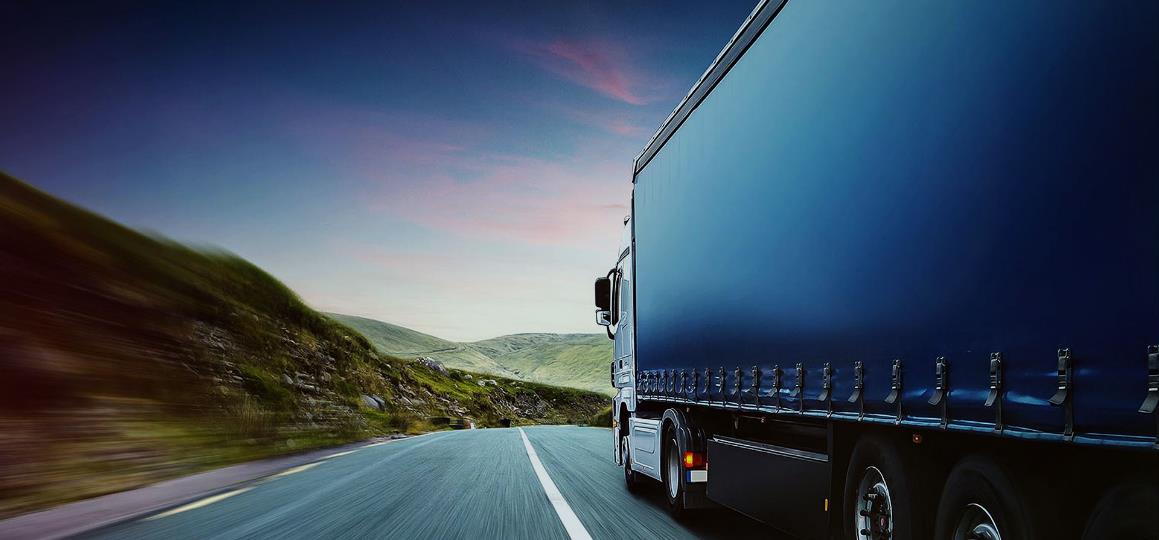 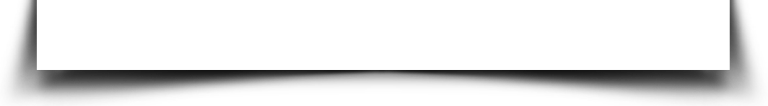 U-ETDS NEDİR?
Ulaştırma Elektronik Takip ve Denetim Sistemi (U-ETDS)
Ulaştırma Elektronik Takip ve Denetim Sistemi (U-ETDS)
“Kanun ve bu Yönetmeliğe göre faaliyet gösteren gerçek ve tüzel kişilerin, faaliyetlerine ilişkin Bakanlıkça belirlenen verilerin tutulduğu, gerektiğinde ilgili Kamu Kurum ve Kuruluşlarıyla veri paylaşımına açık olduğu/olabileceği sistemi ifade eder.”
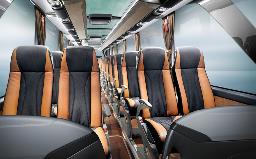 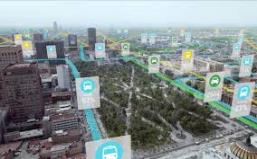 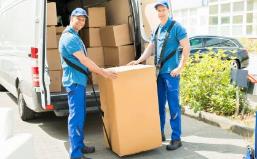 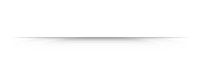 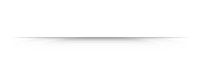 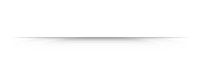 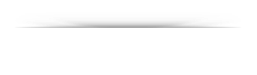 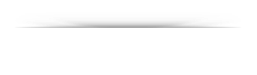 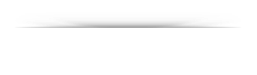 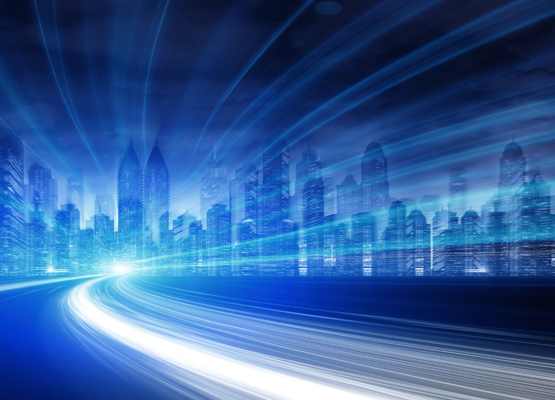 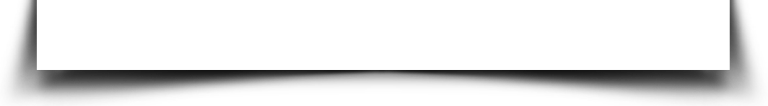 SİSTEM (U-ETDS) AMACI VE FAYDALARI NELERDİR?
Ulaştırma Elektronik Takip ve Denetim Sistemi (U-ETDS)
UETDS Sisteminin Amacı Nedir?
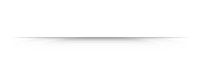 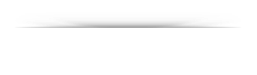 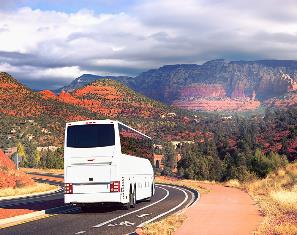 Karayolu taşımacılığını disiplin altına almak,
UETDS Sisteminin Amacı Nedir?
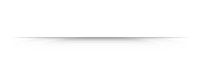 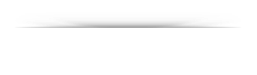 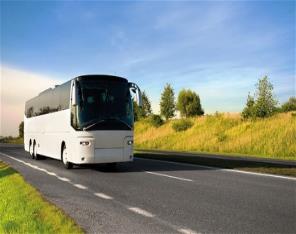 Karayollarında trafiğe çıkan ticari taşıtların taşıdıkları yolcu ve eşyaya ait olabilecek güvenlik açıklarını kapatmak,
UETDS Sisteminin Amacı Nedir?
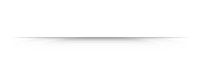 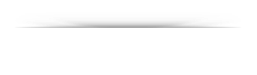 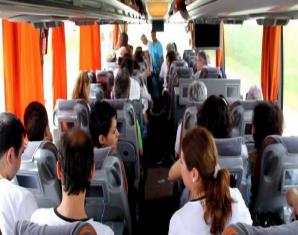 Karayolunda yapılan her türlü yolcu ve yük taşımasını kayıt altına almak,
UETDS Sisteminin Amacı Nedir?
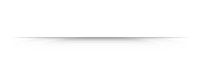 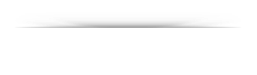 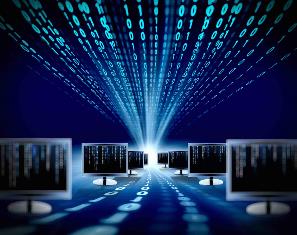 Sektördeki verilere ilk kez gerçek zamanlı ve doğru şekilde ulaşmak,
UETDS Sisteminin Amacı Nedir?
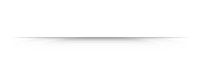 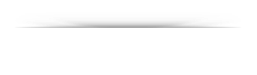 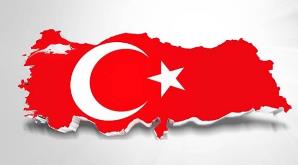 Ulusal güvenlik açısından, taşıma verilerinin anlık paylaşımını sağlamak,
UETDS Sisteminin Amacı Nedir?
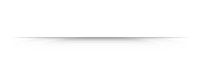 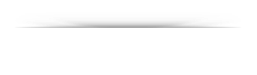 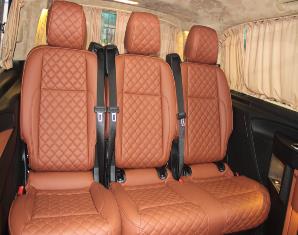 Yolcu ve Eşya taşımacılığında korsan (Yetki Belgesiz) taşımacılığın engellenmesine katkı sağlayacaktır.
UETDS Bilgi Sisteminin Ülkemize Faydaları
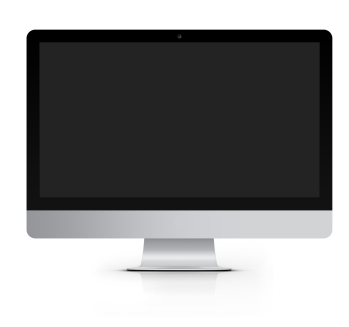 İSTATİSTİKSEL ANALİZ

Veri analizlerine dayalı gelecek planlaması yapmak.
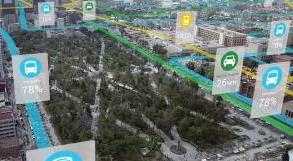 UETDS Bilgi Sisteminin Ülkemize Faydaları
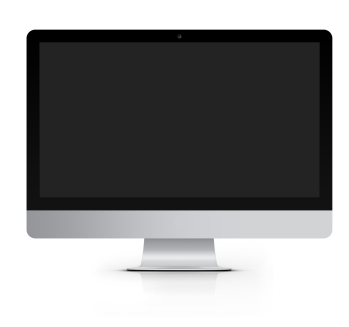 İSTATİSTİKSEL ANALİZ

Taşımacılık sektörünün gelecek planlamasına yönelik çok değerli bilgiler elde edilmiş olacaktır.
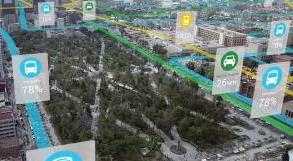 UETDS Bilgi Sisteminin Firmalara Faydaları
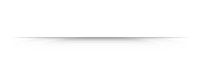 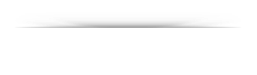 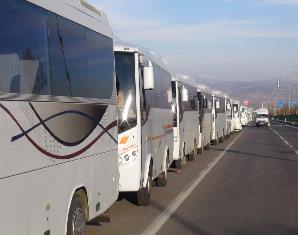 Yolcu ve Eşya taşımacılığında korsan (Yetki Belgesiz) taşımacılığın engellenmesine katkı sağlayacaktır.
UETDS Bilgi Sisteminin Firmalara Faydaları
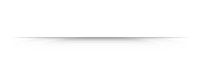 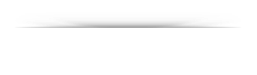 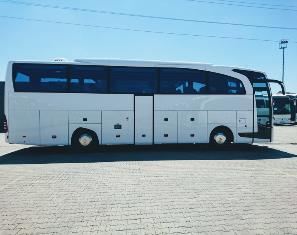 Uygun Yetki Belgesi dışında yapılan taşımaların engellenmesine katkı sağlayacaktır.
UETDS Bilgi Sisteminin Firmalara Faydaları
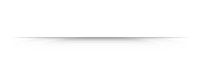 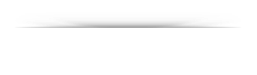 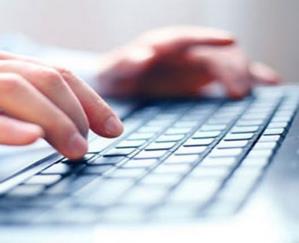 Yolcu Taşıması  yapan firmalara, taşıma güzergahlarını, zaman ve ücret tarifelerini elektronik olarak hızlı bir şekilde bildirme imkanları sağlanacaktır.
UETDS Ulusal Güvenlik Açısından Faydaları
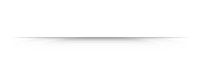 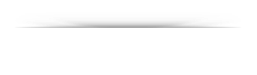 ULUSAL GÜVENLİK
Bakanlık sisteminde toplanan veriler talep eden Güvenlik birimlerine (EGM, Jandarma, İstihbarat ..vs) anlık olarak iletilebilecektir.  Böylece güvenlik birimleri için operasyonel önleme sahip verilere anında erişim imkanı sağlanmış olacaktır.
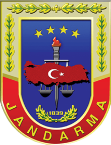 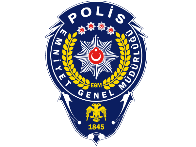 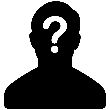 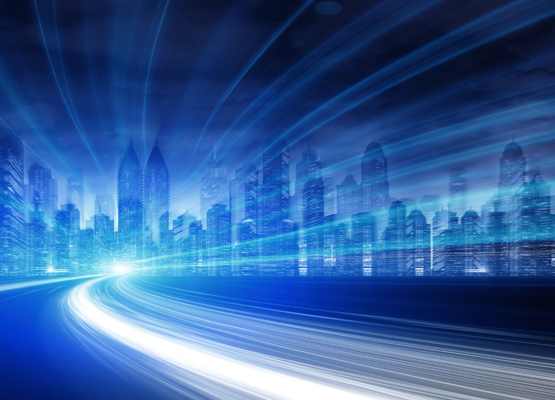 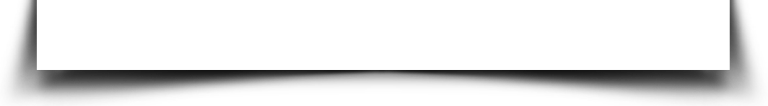 SİSTEM (U-ETDS) HANGİ TAŞIMACILIK FAALİYETLERİNİ KAPSIYOR?
Ulaştırma Elektronik Takip ve Denetim Sistemi (U-ETDS)
U-ETDS’nin KAPSADIĞI TAŞIMACILIK FAALİYETLERİ
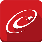 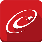 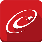 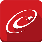 U-ETDS
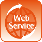 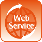 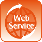 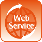 Tarifeli Yolcu Taşımacılığı
Eşya Taşımacılığı
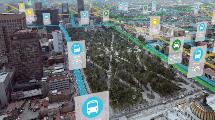 Tarifesiz Yolcu Taşımacılığı
Terminaller (T Belgeli)
Kargo Taşımacılığı
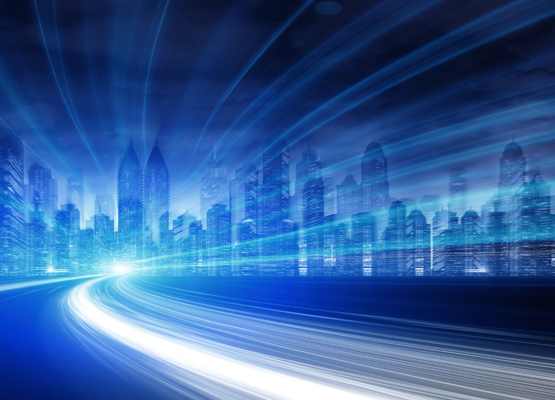 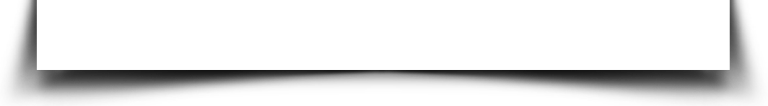 SİSTEME (U-ETDS) BİLGİ GÖNDERMEYEN TAŞIMACILARA NASIL YAPTIRIM UYGULANACAK?
Ulaştırma Elektronik Takip ve Denetim Sistemi (U-ETDS)
A1, A2, B2 ve D2 yetki belgesi sahipleri,
Yapacakları arızi, grup veya mekik seferlerinde, sefere göndereceği taşıtın plakası ve ATS bilgileri, taşıtta görevli personel bilgileri ile birlikte yolculara ait bilgileri, seyahatin başlangıcından en geç 1 saat öncesine, seyahati yapamayan veya tamamlamayan yolcu bilgilerinin ise, bu durumun meydana geldiği saatten en geç 30 dakika sonrasına kadar Bakanlığın U-ETDS sistemine işlemek/iletmek zorundadırlar.
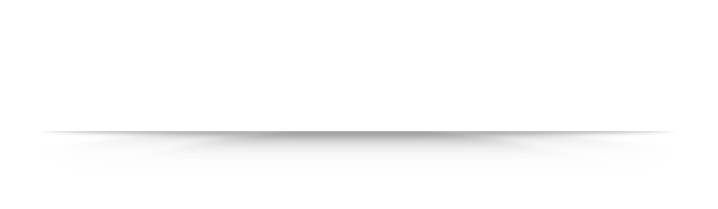 Bu hükme uymayan yetki belgesi sahiplerine 10 uyarma verilir.
10
B1 ve D1 yetki belgesi sahipleri,
Yapacakları düzenli yolcu taşımacılığı faaliyetinde, onaylı zaman tarifesinde belirtilen saatteki sefere göndereceği taşıtın plakası ve ATS bilgileri, taşıtta görevli personel bilgileri ile birlikte yolculara ait bilgileri, seyahat başlayıncaya kadar, seyahati yapamayan veya tamamlamayan yolcu bilgilerinin ise, bu durumun meydana geldiği saatten en geç 30 dakika sonrasına kadar Bakanlığın U-ETDS sistemine işlemek/iletmek zorundadırlar.
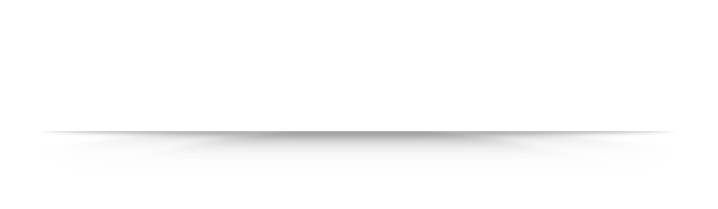 Bu hükme uymayan yetki belgesi sahiplerine 10 uyarma verilir.
10
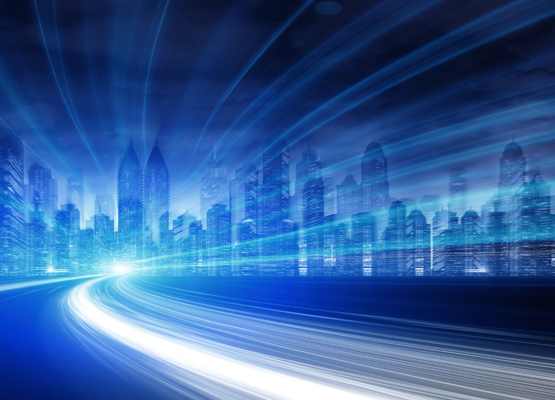 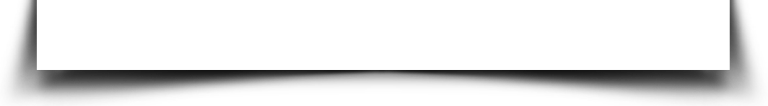 SİSTEME (U-ETDS) YANLIŞ BİLGİ GÖNDEREN TAŞIMACILARA NASIL YAPTIRIM UYGULANACAK?
Ulaştırma Elektronik Takip ve Denetim Sistemi (U-ETDS)
Bakanlığa iletmek zorunda olduğu bilgilerin yanlış veya yanıltıcı olduğu tespit edilen yetki belgesi sahiplerine,
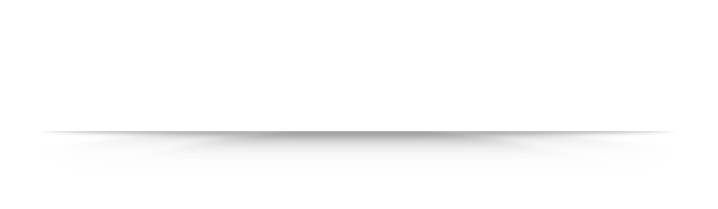 5 uyarma verilir.
5
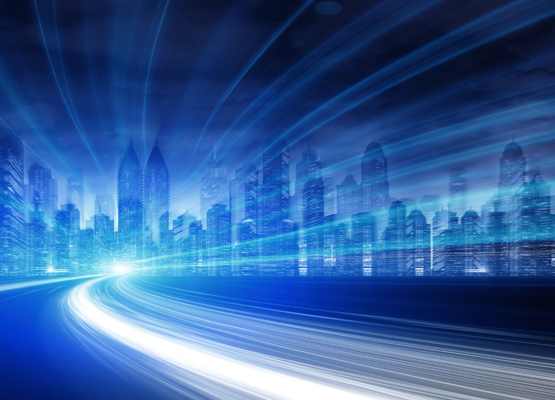 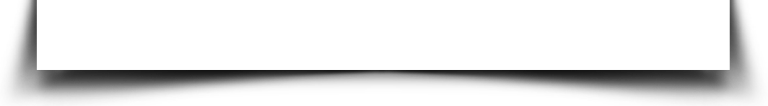 SİSTEME (U-ETDS) DOĞRU OLARAK BİLGİ GÖNDEREN TAŞIMACILAR İÇİN NE GİBİ ÖDÜLLENDİRMELER VAR?
Ulaştırma Elektronik Takip ve Denetim Sistemi (U-ETDS)
Bakanlıkça, takvim yılı başından itibaren üç aylık dönemlerle U-ETDS’ye bildirim yükümlülüklerini yerine getirenlerin, kontrolü yapılan yetki belgesi faaliyetleri için, varsa daha önce verilmiş ve henüz kaldırılmamış olan uyarmalarından, toplam 20 uyarma iptal edilir.
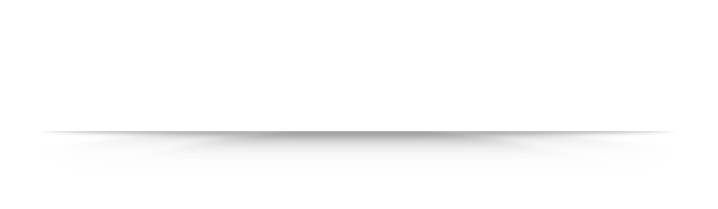 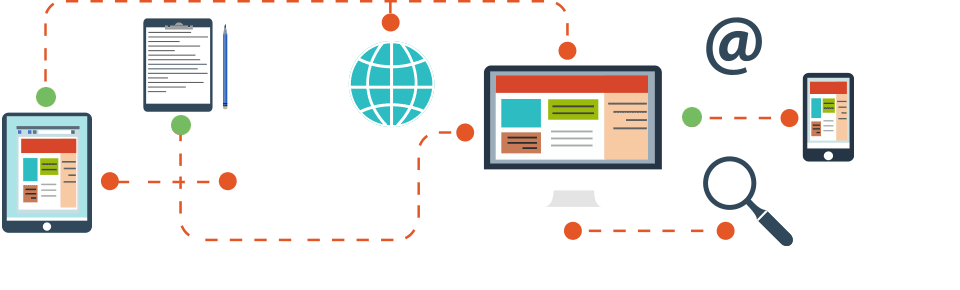 20
20 uyarma iptal edilir.
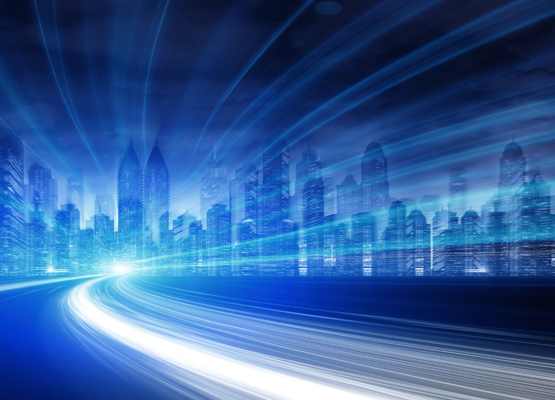 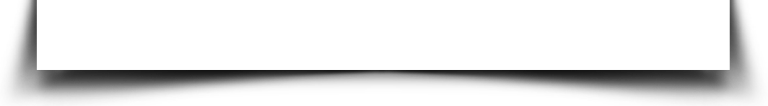 SİSTEMİN (U-ETDS) SÜREÇLERİ NELERDİR?
Ulaştırma Elektronik Takip ve Denetim Sistemi (U-ETDS)
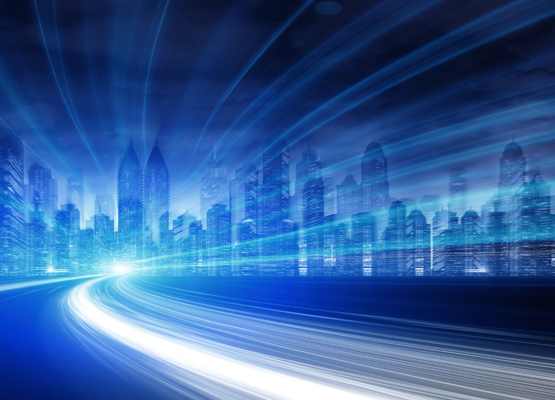 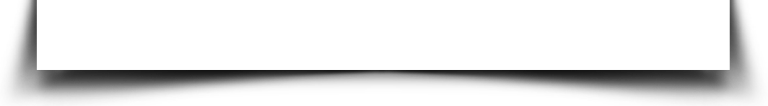 SİSTEME (U-ETDS) HANGİ BİLGİLER GÖNDERİLECEK?
Ulaştırma Elektronik Takip ve Denetim Sistemi (U-ETDS)
Tarifeli Yolcu Taşımacılığı
UETDS Sistemine Gönderilecek Veriler
SEFER BİLGİLERİ
GÖREVLİ PERSONEL
YOLCU BİLGİLERİ
Uyruğu
TC Kimlik/Pasaport No
Adı Soyadı
Koltuk No
Biniş Yeri
İniş Yeri
Bilet Seri No
Bilet Düzenleme Tarih/Saati
Düzenleyen Acente Vergi NO
Bagaj Numaraları
Uyruğu
TC Kimlik/Pasaport No
Adı Soyadı
Cep Telefonu
Adresi
Görevi (Sürücü, Host, Hostes…..)
Güzergah Kodu
Araç Plakası
Sefer Tarihi
Sefer Saati
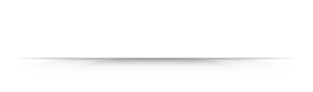 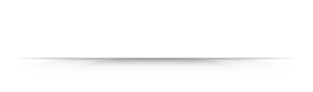 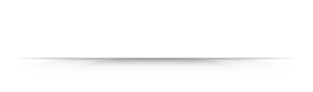 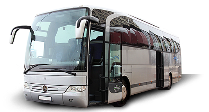 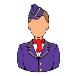 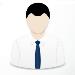 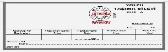 Tarifesiz Yolcu Taşımacılığı
UETDS Sistemine Gönderilecek Veriler
SEFER BİLGİLERİ
GÖREVLİ PERSONEL
YOLCU BİLGİLERİ
Uyruğu
TC Kimlik/Pasaport No
Adı Soyadı
Koltuk No
Biniş Yeri
İniş Yeri
Bilet Seri No
Bilet Düzenleme Tarih/Saati
Düzenleyen Acente Vergi NO
Bagaj Numaraları
Uyruğu
TC Kimlik/Pasaport No
Adı Soyadı
Cep Telefonu
Adresi
Görevi (Sürücü, Host, Hostes…..)
Araç Plakası
Sefer Tarihi
Sefer Saati
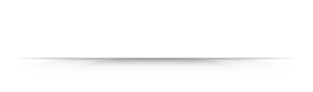 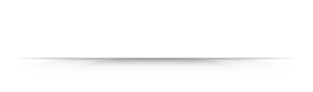 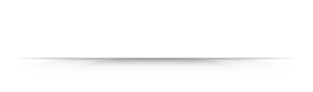 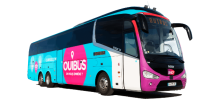 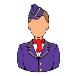 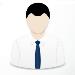 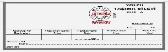 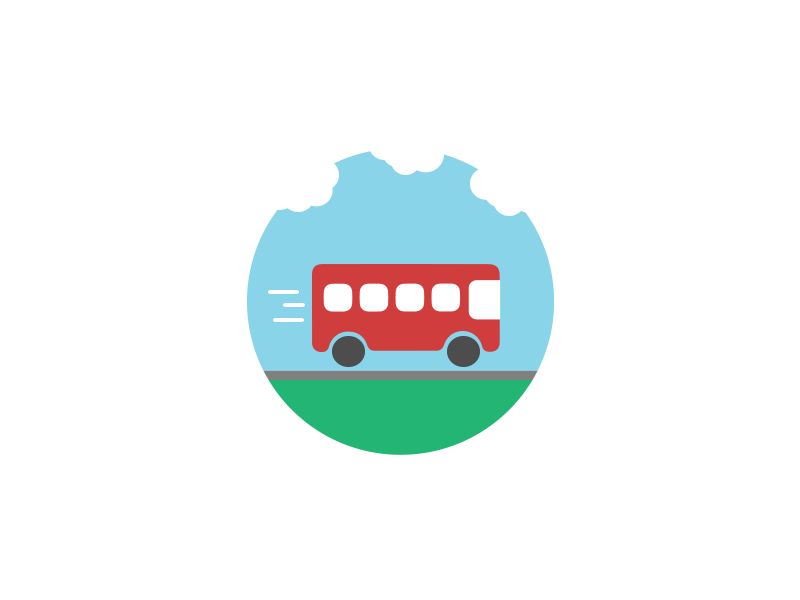 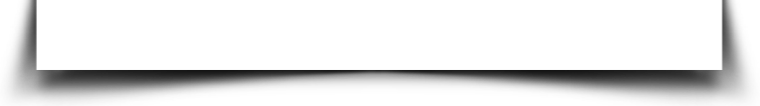 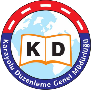 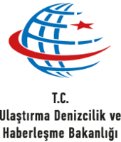 “ TEŞEKKÜRLER”
Tel: 0312 203 10 00	Fax: 0312 212 08 49	kdgm.udhb@udhb.gov.tr